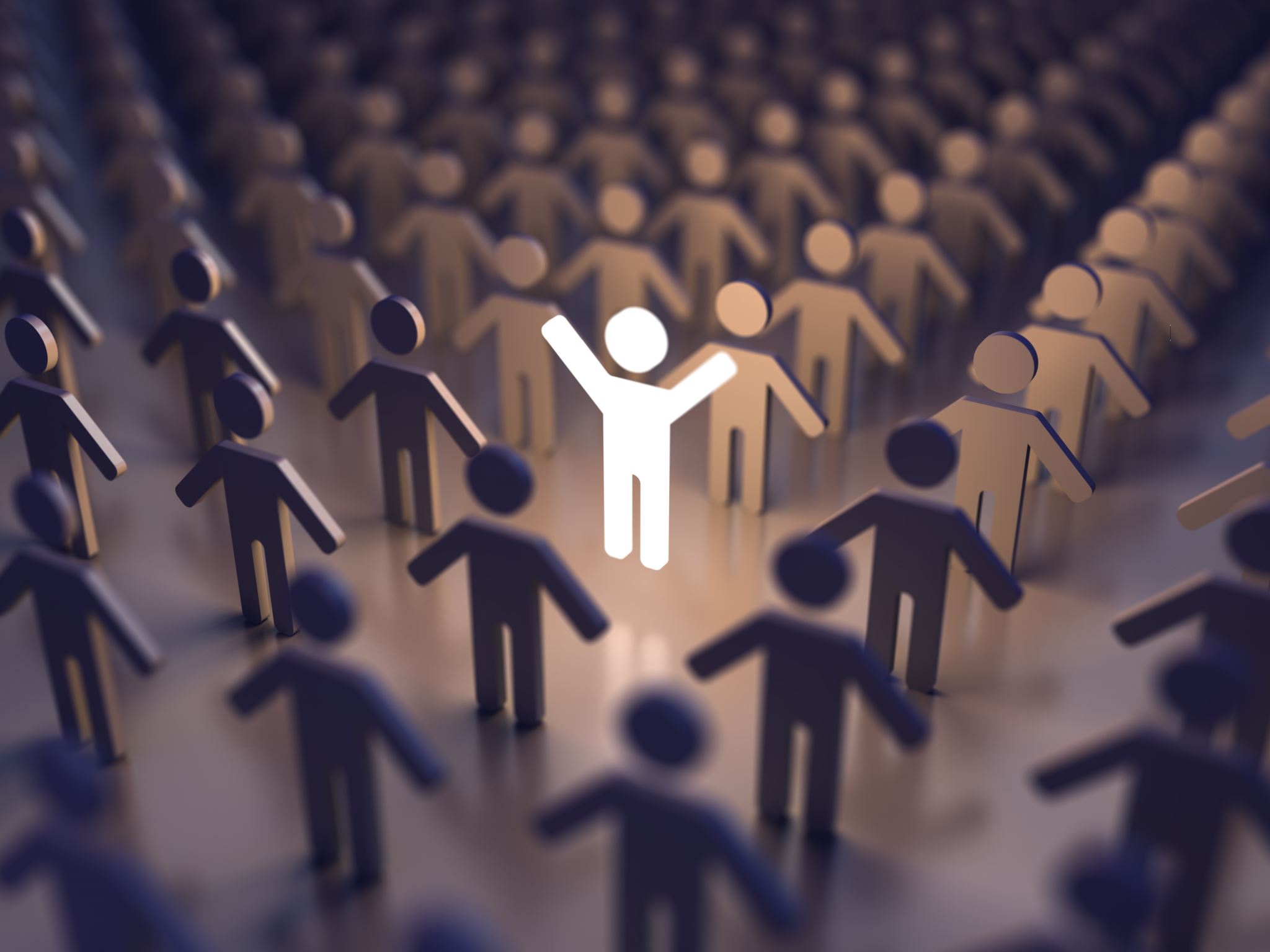 Welcome!
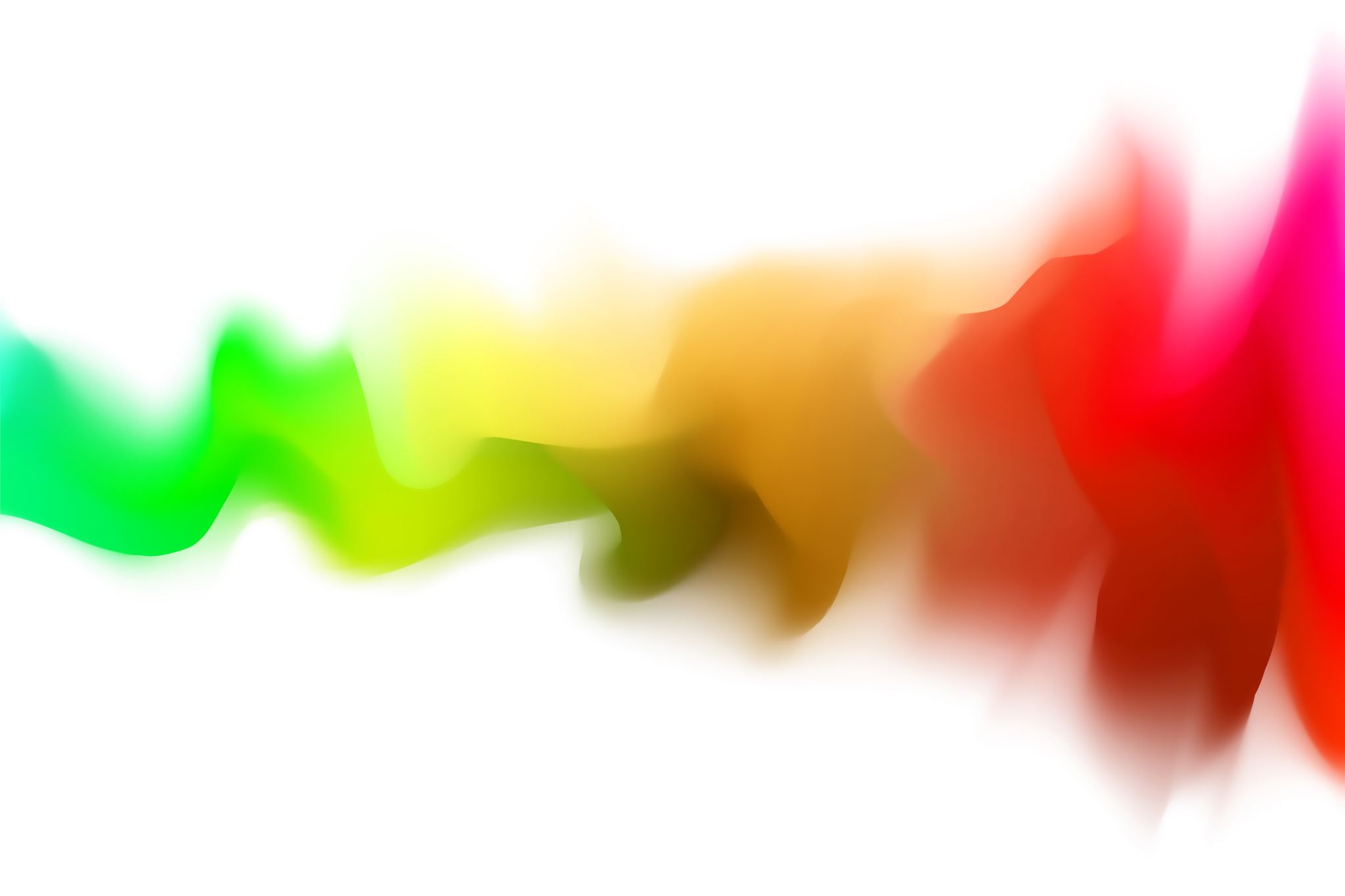 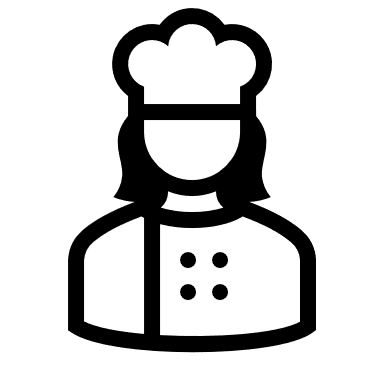 Welcome!
and I like to cook!
My name is Sarah,
I am from Alabama.
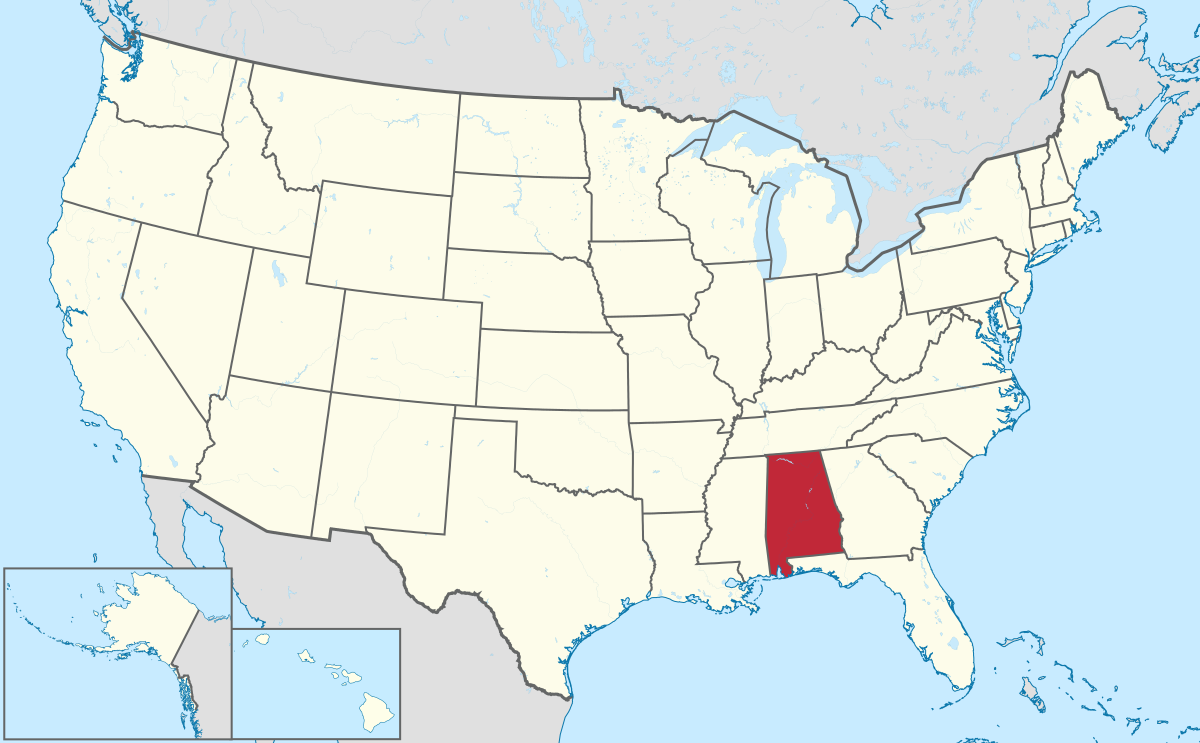 Respond: Hi Sarah!
Important Question
I need to record class today. 
Neccesito grabar la clase hoy.
Do I have your permission?
¿Tengo su permiso?
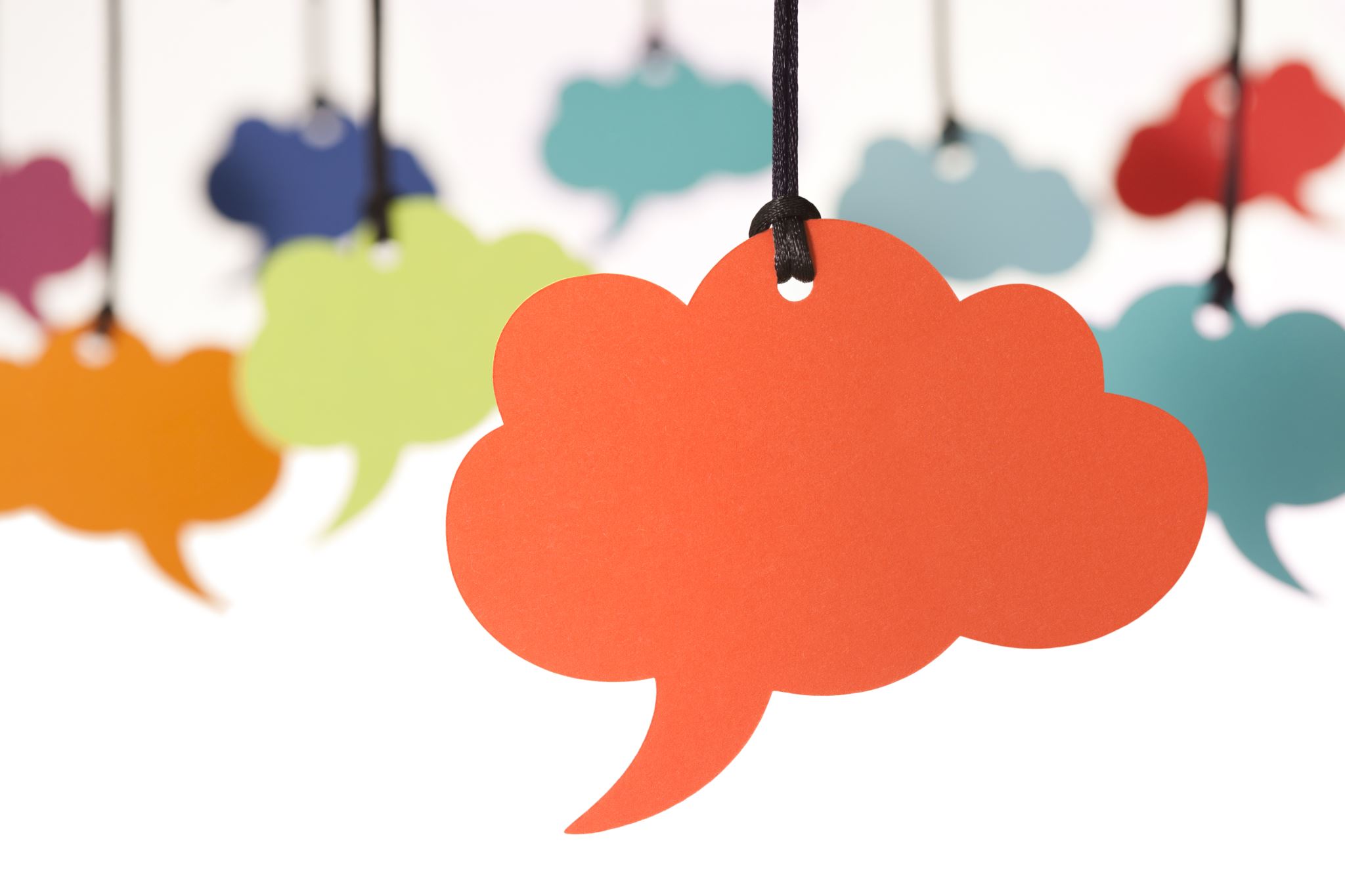 Warm-up!
Respond: Hi ______!!!
Respond: Oh! Wow!
Respond: Nice!
Find your favorite cooking utensil. 
Think about why you like it.
Share with the class!

Good afternoon! My name is ______, and this is a __________. I like it because __________.
it is old.
Sarah
Skillet
Class Signs
1. I can’t hear you!
2. Please repeat.
Class Signs
3. I understand!
4. I don’t understand.
Pronunciation practice
Recipe
Noun: A set of instructions for cooking. 

The recipe calls for one cup of flour.
Bake
Verb: To prepare food using the oven

The muffins need to bake for 15 minutes.
Cook
Verb: To prepare food using the stove

Lilia likes to cook for her family.
Ingredients
Noun: the parts that you are cooking or baking with.

Some of the ingredients were coco and sugar.
Mix
Verb: to combine

Mix the batter for five minutes.
Utensil
Noun: The items you need for cooking or baking

My favorite utensil is a spork.
Yield
Verb: to produce or provide

This recipe will yield about 20 cookies.
Grammar Chuleta
en español
SVC (oracion)
VSC (Pregunta)
S- sujeto
V- verbo
C- complimento
 
Example: Flor fue a la tienda.
In English
SVC
S- Subject
V- verb
C- compliment
 
Example: Flor went to the store.
Breakout Rooms
Practice making simple sentences using your utensils. 

Example: I cook with a skillet.
Subject
Verb
Compliment
homework
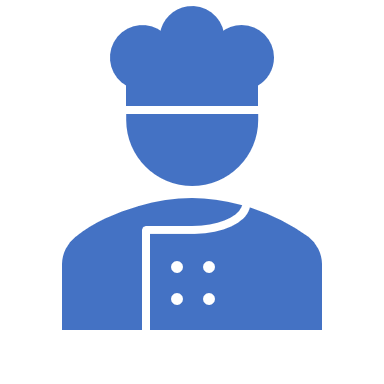 Think of your favorite food. 
Prepare to share what it is, and why you like it.